Ocena wniosku o dofinansowanie, w tym najczęściej popełniane błędy na podstawie dotychczasowych doświadczeń Regionalny Program Operacyjny Województwa Dolnośląskiego 2014-2020
Działanie 10.1 – Zapewnienie równego dostępu do wysokiej jakości edukacji przedszkolnej 

Poddziałanie 10.1.1 – Zapewnienie równego dostępu do wysokiej jakości edukacji przedszkolnej – konkurs horyzontalny i OSI

Konkurs nr RPDS.10.01.01-IZ.00-02-276/17

Wrocław, 8 grudnia 2017 r.
Jak poprawnie złożyć wniosek?
Generator EFS - SOWA
Wnioski o dofinansowanie w ramach Regionalnego Programu Operacyjnego Województwa Dolnośląskiego 2014-2020 należy wypełnić i złożyć poprzez narzędzie informatyczne o nazwie System Obsługi Wniosków Aplikacyjnych EFS (SOWA)
(brak konieczności składania wersji papierowej do IOK)
www.generator-efs.dolnyslask.pl
Generator EFS - SOWA
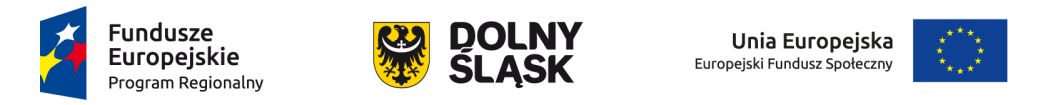 SOWA:
• przygotowanie i złożenie wniosku o dofinansowanie projektu do Instytucji Organizującej Konkurs (wyłącznie w generatorze, bez wymogu składania wersji papierowej  z odręcznymi podpisami);

• organizacja, przechowywanie i zarządzanie dokumentami projektu;

• zarządzanie użytkownikami, biorącymi udział w realizacji projektów;

• komunikacja i wymiana informacji.
Generator EFS - SOWA
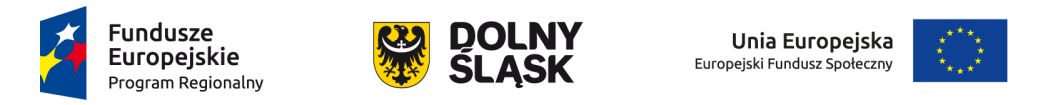 Od czego zacząć?
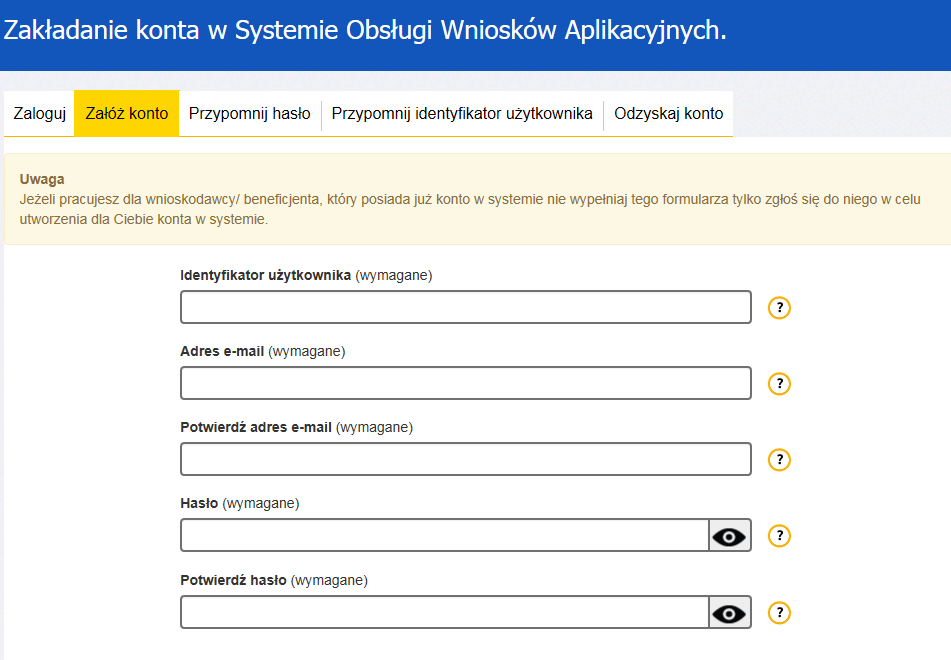 Generator EFS - SOWA
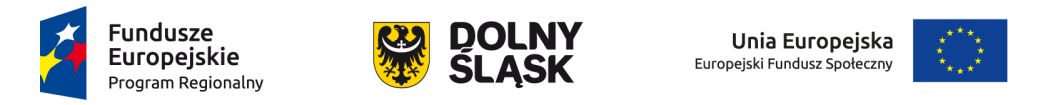 Dokumenty pomocne przy wypełnianiu wniosku:
Instrukcja użytkownika Systemu Obsługi Wniosków Aplikacyjnych EFS  (SOWA) w ramach Regionalnego Programu Operacyjnego Województwa Dolnośląskiego 2014-2020 dla Wnioskodawców / Beneficjentów
Instrukcja wypełniania wniosku o dofinansowanie projektu EFS w ramach Regionalnego Programu Operacyjnego Województwa Dolnośląskiego 2014 – 2020 (wersja 1.4 z dnia 12 października 2017 r., obowiązująca we wszystkich konkursach ogłoszonych w ramach Osi Priorytetowych 8, 9 i 10 RPO WD po dniu                    2 września 2017 r.)
www.generator-efs.dolnyslask.pl
Generator EFS - SOWA
Wsparcie techniczne SOWA:

PONIEDZIAŁEK – PIĄTEK7:30-15:30

Tel: (71) 700 04 84
Fax: (71) 700 04 86
Korespondencja z Wnioskodawcą podczas oceny projektu
Korespondencja - SOWA
SOWA – główny sposób komunikacji pomiędzy IOK i Wnioskodawcą
Panel „Korespondencja”,
na etapie oceny formalnej (weryfikacja warunków formalnych, ocena formalna), na etapie negocjacji (w celu uzupełnienia/poprawy wniosku),
termin na odpowiedź liczony jest od dnia następującego po dniu wysłania pisma (brak stosowania KPA, zgodnie z art. 43 oraz art. 50 ustawy wdrożeniowej),
wszystkie odpowiedzi na pisma IOK należy przesyłać w systemie SOWA.
Dodatkowy sposób komunikacji 
specjalnie utworzone na potrzeby naboru adresy mailowe:
- etap oceny formalnej - ocena.formalna10.1.1_276_17@dolnyslask.pl,  
- etap negocjacji - ocena10.1.1_276_17@dolnyslask.pl; 
komunikacja na adres mailowy, podany w pkt 2.8 wniosku.

Pismo z wynikami oceny w wersji papierowej wysyłane  jest na adres Wnioskodawcy, podany w pkt. 2.8 wniosku o dofinansowanie.
UWAGA
Sposób komunikacji i skutki jego niezachowania określone są w Regulaminie konkursu. Składając wniosek, Wnioskodawca zobowiązuje się do zachowania wskazanej formy komunikacji.
Generator EFS - SOWA
UWAGA 
Wniosek, który został przesłany do IOK (złożony w systemie) i otrzymał status „Wysłany do instytucji”, nie może zostać automatycznie wycofany przez Wnioskodawcę. 
Możliwe jest wystąpienie Wnioskodawcy/ Beneficjenta do IOK o zwrot wniosku.
Gdy wniosek zostaje zwrócony do poprawy/korekty, należy utworzyć nową wersję wniosku (nie jest możliwa edycja starej wersji), na podstawie ostatniej wersji wniosku.

(Dokumenty projektu -> Karta Dokumentu -> Twórz Nową Wersję)
Jak wygląda system oceny wniosków?
Etapy oceny wniosków
Etap oceny formalnej - KOP (obejmuje wszystkie wnioski złożone w SOWA)
Część I - weryfikacja warunków formalnych – dokonywana na podstawie art. 43 ustawy wdrożeniowej (braki w zakresie warunków formalnych i oczywiste omyłki);
Część II - ocena formalna - ocena kryteriów formalnych i kryteriów dostępu
Etap oceny merytorycznej - KOP 
(obejmuje wszystkie wnioski pozytywne formalnie)
Etap negocjacji - KOP [nowa forma]
(obejmuje wszystkie wnioski pozytywne po ocenie merytorycznej)
Terminy
Etap oceny formalnej
część I. Weryfikacja warunków formalnych
Weryfikacja warunków formalnych
Kto weryfikuje? 
pracownik IOK (UMWD) -  zasada: 1 wniosek – 1 pracownik
Co jest sprawdzane? 
         Przy użyciu karty oceny formalnej (część I. Weryfikacja warunków formalnych - na podstawie art. 43 ustawy) sprawdzane jest, czy we wniosku występują braki w zakresie warunków formalnych i/lub oczywiste omyłki, zgodnie z art. 43 ustawy.  Ocena: tak, nie, nie dotyczy.

Przykładowa lista braków w zakresie warunków formalnych, które mogą podlegać jednorazowej korekcie lub uzupełnieniu obejmuje:
brak wypełnienia punktu 3 wniosku „KRÓTKI OPIS PROJEKTU”, zgodnie z wymogami określonymi w instrukcji wypełniania wniosku;
brak wymaganych załączników;
niewskazany lub błędnie wskazany charakter konkursu w pkt. 1.20 (np. brak wskazania OSI);
powtarzające się nazwy wydatków w ramach jednej kategorii kosztów i jednego zadania;
w przypadku wkładu własnego niepieniężnego, brak oznaczenia go jako prywatny lub publiczny;
brak skanu podpisanego upoważnienia do reprezentowania Wnioskodawcy w przypadku, gdy osoba wskazana w pkt. 2.7 nie jest osobą decyzyjną, zgodnie z dokumentami prawnymi, określającymi funkcjonowanie Wnioskodawcy;
nazwa Wnioskodawcy lub Partnera niezgodna z nazwą wskazaną w dokumentach rejestrowych (konieczne rozwinięcie skrótów, np. sp. z o.o.  spółka z ograniczoną odpowiedzialnością, cudzysłów, myślnik, Urząd zamiast Gminy, Starostwo zamiast Powiatu itp.);
brak wskazania właściwego PKD w pkt. 2.6;
niespójność pomiędzy pkt. 1.17 a 2.10.1.1 (dotyczy projektu partnerskiego).

W przypadku, gdy stwierdzono brak w zakresie warunku formalnego i/lub oczywistą omyłkę, uniemożliwiające ocenę projektu, jego ocena jest wstrzymywana na czas dokonywania uzupełnień.
Weryfikacja warunków formalnych
Jak to działa?
Jeżeli we wniosku o dofinansowanie stwierdzono braki w zakresie warunków formalnych i/lub oczywiste omyłki, IOK wzywa Wnioskodawcę do uzupełnienia/poprawy.

Wnioskodawca wprowadza poprawki lub uzasadnia brak ich wprowadzenia we wniosku o dofinansowanie w wyznaczonym terminie.

Kto weryfikuje? 
pracownik IOK (UMWD)

Co jest sprawdzane? 
Przy użyciu karty oceny formalnej (część I. Weryfikacja warunków formalnych uzupełnionego / poprawionego wniosku na podstawie art. 43 Ustawy) sprawdzane jest, czy we wniosku dokonano uzupełnienia/poprawy wskazanych w piśmie IOK braków w zakresie warunków formalnych i/lub oczywistych omyłek oraz czy, w przypadku braku uzupełniania/poprawy ze strony Wnioskodawcy, uzasadniono w wystarczający sposób ich brak. Ocena: tak, nie, nie dotyczy.
Weryfikacja warunków formalnych
UWAGA 
Jeśli Wnioskodawca nie poprawi w terminie wszystkich braków i omyłek, wniosek pozostaje bez rozpatrzenia, nie podlega dalszej ocenie.
Wymogi formalne w odniesieniu do wniosku o dofinansowanie nie są kryteriami, dlatego Wnioskodawcy nie przysługuje protest w rozumieniu rozdz. 15 ustawy wdrożeniowej, w przypadku pozostawienia jego wniosku o dofinansowanie bez rozpatrzenia.
Etap oceny formalnej
część II. Ocena formalna
Ocena formalna
Kto? 
pracownik IOK (UMWD) -  zasada: 1 wniosek – 1 pracownik (ten sam pracownik, który dokonuje weryfikacji braków w zakresie warunków formalnych i/lub oczywistych omyłek).
Co jest sprawdzane?
       Przy użyciu karty oceny formalnej (część II – ocena kryteriów formalnych i kryteriów dostępu) w ramach etapu oceny formalnej sprawdzane są:
ogólne kryteria formalne dla danego konkursu - ocena: spełnia, nie spełnia, nie dotyczy,
kryteria dostępu - ocena: spełnia, nie spełnia, nie dotyczy.

Jeżeli projekt jest niezgodny z danym kryterium:
o ile tak wskazano w kryterium - dopuszcza się jednokrotne skierowanie projektu do poprawy/uzupełnienia w zakresie skutkującym jego spełnieniem. Niespełnienie kryterium po wezwaniu do uzupełnienia/poprawy skutkuje jego odrzuceniem;
zostaje oceniony negatywnie i nie podlega dalszej ocenie.
www.rpo.dolnyslask.pl 

Lista projektów skierowanych do oceny merytorycznej  (pozytywnych formalnie) + pismo do negatywnych formalnie (przysługuje protest – wyłącznie do II części)
Ocena merytoryczna
Etap oceny merytorycznej
Ocena merytoryczna
Kto? 
Pracownik IOK (UMWD) – Ekspert  - dwóch członków KOP, wybranych w drodze losowania.

Co jest sprawdzane?
Przy użyciu karty oceny merytorycznej sprawdzane są:
kryteria horyzontalne; 
kryteria dostępu (jeśli dotyczy);
ogólne kryteria merytoryczne.
Możliwość skierowania projektu do negocjacji

UWAGA: Brak możliwości  przyznawania punktów warunkowych
www.rpo.dolnyslask.pl 
Lista projektów skierowanych do etapu negocjacji (pozytywnych merytorycznie) + pismo do negatywnych merytorycznie
Etap negocjacji
Negocjacje
Prowadzone są przez pracowników IOK – członków KOP.

Możliwość skierowania projektu do negocjacji wynika z definicji danego kryterium merytorycznego lub obligatoryjnego. 

Projekt może być skierowany do etapu negocjacji, jeśli:
 spełnił wszystkie kryteria wyboru projektów oceniane na wcześniejszych etapach oceny: formalnej i merytorycznej,
  suma średniej z jego dwóch ocen przyznanych w ramach oceny merytorycznej spełnia określone w Regulaminie konkursu minimum punktowe. 
Negocjacje obejmują wszystkie kwestie wskazane przez oceniających w kartach oceny oraz ewentualne dodatkowe kwestie wskazane przez przewodniczącego KOP.
NOWOŚĆ
W ramach etapu negocjacji oceniane jest zerojedynkowe kryterium wyboru projektów w zakresie spełnienia warunków postawionych przez oceniających lub przewodniczącego KOP.
Negocjacje
Prowadzone są do wyczerpania kwoty przeznaczonej na dofinansowanie projektów w konkursie – poczynając od projektu, który uzyskał najlepszą ocenę na etapie oceny merytorycznej i został skierowany do negocjacji.

IOK przesyła w systemie SOWA wiadomość wraz ze skanem podpisanego stanowiska negocjacyjnego i kartami oceny obu oceniających, przy zachowaniu zasady anonimowości, wyłącznie do Wnioskodawców, których projekty zostały skierowane do etapu negocjacji oraz umożliwią maksymalne wyczerpanie kwoty przeznaczonej na dofinansowanie projektów w konkursie.

Wnioskodawca składa w systemie SOWA poprawiony/uzupełniony wniosek oraz przesyła wiadomość w module „Korespondencja” w systemie SOWA z dołączonym skanem pisma, zawierającym stanowisko negocjacyjne, w terminie nie dłuższym niż 7 dni od dnia następującego po dniu wysłania w SOWA wezwania do poprawy/uzupełnienia wniosku w zakresie wskazanym przez KOP. W szczególnych i uzasadnionych przypadkach, na pisemny wniosek Wnioskodawcy, złożony w wyżej wymienionym terminie, IOK ma możliwość wyznaczyć inny termin na podjęcie negocjacji.
Negocjacje
UWAGA:
Kwestie podlegające negocjacjom należy wprowadzić do wniosku, a nie tylko oświadczyć w piśmie.
Odniesienie się wyłącznie do części uwag z danej kwestii, skierowanej do negocjacji, jest niewystarczające do spełnienia warunków negocjacji.
Kryteria obligatoryjne – w przypadku wykazania wydatków, które nie powinny znaleźć się we wniosku, istnieje możliwość wyjaśnienia i pozostawienia przedmiotowych wydatków, jednak należy wziąć pod uwagę, że wyjaśnienie to może zostać ocenione jako niewystarczające, niezasadne i wniosek odpadnie na etapie negocjacji. 
Brak możliwości udzielania dodatkowych informacji podczas negocjacji ze strony KOP (za wyjątkiem kwestii technicznych).
Negocjacje
Negatywny wynik negocjacji:
 Jeśli Wnioskodawca nie wprowadził wskazanych przez oceniających lub przewodniczącego korekt lub, 
 KOP nie uzyskała od Wnioskodawcy uzasadnień, dotyczących zapisów we wniosku, wskazanych przez oceniających lub przewodniczącego KOP,
 Do wniosku zostały wprowadzone inne zmiany niż wynikające z kart oceny lub uwag przewodniczącego KOP lub ustaleń, wynikających z procesu negocjacji.

Niespełnienie zerojedynkowego kryterium w zakresie
 spełnienia warunków postawionych przez KOP lub przewodniczącego KOP

oceny kryterium dokonuje 1 pracownik IOK – członek KOP
Negocjacje
Ocena kryterium spełnienia warunków postawionych przez KOP lub przewodniczącego KOP
Czy negocjacje zakończyły się wynikiem pozytywnym, to znaczy, czy zostały udzielone informacje i wyjaśnienia wymagane podczas negocjacji lub spełnione zostały warunki określone przez oceniających lub przewodniczącego KOP podczas negocjacji oraz czy do projektu nie wprowadzono innych nieuzgodnionych w ramach negocjacji zmian?

Kryterium jest obligatoryjnie stosowane jedynie w przypadku skierowania projektu do etapu negocjacji. W ramach kryterium nie ma możliwości poprawy/uzupełnienia wniosku. Ocena polega na przypisaniu wartości logicznej „tak” albo „nie”, albo stwierdzeniu, że kryterium nie dotyczy danego projektu (w przypadku projektów, których nie skierowano do negocjacji). 
Spełnienie kryterium jest konieczne do przyznania dofinansowania. 

Ocena spełniania kryterium obejmuje weryfikację: 
1) Czy do wniosku zostały wprowadzone korekty, wskazane przez oceniających w kartach oceny projektu lub przez przewodniczącego KOP lub inne zmiany, wynikające z ustaleń, dokonanych podczas negocjacji, 
2) Czy KOP uzyskała od Wnioskodawcy/Beneficjenta informacje i wyjaśnienia, dotyczące określonych zapisów we wniosku, wskazane przez oceniających w kartach oceny projektu lub przewodniczącego KOP,
3) Czy do wniosku zostały wprowadzone inne zmiany niż wynikające z kart oceny projektu lub uwag przewodniczącego KOP lub ustaleń wynikających z procesu negocjacji. 
Udzielenie odpowiedzi: „TAK” na pytanie nr 1 i 2 oraz odpowiedzi „NIE” na pytanie nr 3 oznacza spełnienie kryterium.
Ostateczna i wiążąca 
ocena projektu
Dofinansowanie może otrzymać jedynie projekt, który spełnia wszystkie kryteria obligatoryjne oraz otrzymał co najmniej 60 punktów ogółem oraz 60% punktów                         w każdej części oceny merytorycznej, wyliczonych na podstawie średniej arytmetycznej z ocen dwóch oceniających oraz którego negocjacje, jeśli były prowadzone, zakończyły się wynikiem pozytywnym.
Zatwierdzenie listy wszystkich ocenionych projektów przez 
Zarząd Województwa Dolnośląskiego
Rozstrzygnięcie konkursu
www.rpo.dolnyslask.pl

Lista projektów, które uzyskały wymaganą liczbę punktów, z wyróżnieniem projektów wybranych do dofinansowania - nie później niż 7 dni od dnia rozstrzygnięcia konkursu + pismo z wynikami oceny (przysługuje protest).
Najczęściej pojawiające się błędy i wskazówki, 
jak ich uniknąć
Obowiązujące  dokumenty
Regulamin konkursu dla Działania 10.1 wraz z załącznikami, które zawierają wykaz kluczowych warunków, jakie musi spełnić wniosek, aby otrzymać dofinansowanie m.in.:
Załącznik nr 1: Wyciąg z Kryteriów wyboru projektów, 
Załącznik nr 2: Lista wskaźników na poziomie projektu,
Załącznik nr 4: Standardy realizacji wybranych form wsparcia w ramach Działania 10.1. 

    Instrukcja wypełniania wniosku o dofinansowanie projektu w ramach RPO WD        2014-2020 – wersja 1.4.

     obowiązujące wytyczne.
www.rpo.dolnyslask.pl
Błędy skutkujące odrzuceniem wniosku na etapie oceny formalnej w zakresie: 
	ogólnych kryteriów formalnych,  
	kryteriów dostępu.
Nowość – o ile wskazano w danym kryterium: 
IOK dopuszcza możliwość jednokrotnego skierowania projektu do 
poprawy/uzupełnienia w zakresie kryterium skutkującym jego spełnieniem. Niespełnienie kryterium po wezwaniu do uzupełnienia/poprawy wniosku skutkuje jego odrzuceniem.
Kryterium wkładu własnego
Nieprawidłowy poziom wkładu własnego, np.: 14,99% wydatków                  kwalifikowalnych.
OGÓLNE KRYTERIA FORMALNE:
Wymagane 15% wydatków kwalifikowalnych (w przypadku typu projektu: 10.1.A) lub 5 % wydatków kwalifikowalnych (w przypadku typów projektu: 10.1.B i 10.1.C).
Kryterium uproszczonych metod rozliczania wydatków
W projekcie, w którym wartość wkładu publicznego (środków publicznych) nie przekracza 100 000 EUR (424 320 PLN), należy zastosować kwoty ryczałtowe, o których mowa w Wytycznych w zakresie kwalifikowalności wydatków w zakresie Europejskiego Funduszu Rozwoju Regionalnego, Europejskiego Funduszu Społecznego oraz Funduszu Spójności na lata 2014-2020. W sytuacjach określonych w Regulaminie konkursu należy zastosować pozostałe uproszczone metody rozliczania wydatków, o których mowa w Wytycznych w zakresie kwalifikowalności wydatków w zakresie Europejskiego  Funduszu Rozwoju Regionalnego, Europejskiego Funduszu Społecznego oraz Funduszu Spójności na lata 2014-2020. 
Należy uzupełnić następujące punkty we wniosku o dofinansowanie: 
- 3.1.2 - Wskaźniki (wskaźniki projektowe),
- 4.1 - Zadania,
- 4.2 - Kwoty ryczałtowe,
- 7.11 - Uzasadnienie.
Kryterium biura projektu
Brak oświadczenia o prowadzeniu biura projektu na terenie Dolnego Śląska 	w sytuacji, w której Wnioskodawca jest spoza Dolnego Śląska.
Siedziba lub biuro projektu musi znajdować się na terenie województwa dolnośląskiego.

Siedziba Wnioskodawcy na terenie woj. dolnośląskiego (pkt. 2.8 wniosku ) lub 
oświadczenie dot. prowadzenia biura projektu na terenie woj. dolnośląskiego
= 
spełnienie kryterium
Kryterium diagnozy zapotrzebowania
Brak oświadczenia, że przeprowadzono diagnozę zapotrzebowania na nowe            miejsca przedszkolne, która potwierdza, że liczba nowotworzonych w ramach            projektu miejsc wychowania przedszkolnego odpowiada faktycznemu           i prognozowanemu w perspektywie 3-letniej zapotrzebowaniu na usługi           edukacji przedszkolnej na terenie miasta/gminy, na których są one tworzone.

          Brak oświadczenia, że diagnoza została zatwierdzona przez organ prowadzący              i  uwzględnia plany samorządu gminnego.
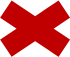 Kryterium diagnozy zapotrzebowania
Wybór partnera w projekcie - ZMIANY
W przypadku każdego partnerstwa, wybór partnerów do projektu musi nastąpić przed złożeniem wniosku o dofinansowanie.

Kryterium będzie weryfikowane na podstawie zapisów wniosku o dofinansowanie oraz dokumentów załączonych do wniosku.
Wybór partnera w projekcie - ZMIANY
Brak przedstawienia wymaganych i wystarczających dokumentów,              dotyczących wyboru Partnera projektu, jako załączników na etapie              podpisywania umowy.
Minimalny zakres informacji, który powinien zawierać dokument,     potwierdzający prawidłowość dokonania wyboru partnerów:
       - data sporządzenia/podpisania dokumentu;
       - wskazanie stron (podmiotów), które oświadczają chęć wspólnej          realizacji projektu z wyróżnieniem Partnera Wiodącego;
       - tytuł projektu, który strony zdecydowały się realizować wspólnie;
       - oświadczenie o chęci wspólnej realizacji przedmiotowego projektu;
       - podpisy wszystkich stron partnerstwa.
       Dokument może mieć formę np. listu intencyjnego, oświadczenia.
Wybór partnera w projekcie - ZMIANY
W przypadku, gdy podmiotem inicjującym partnerstwo jest podmiot z sektora finansów publicznych w rozumieniu przepisów o finansach publicznych i dokonuje on wyboru partnerów spośród podmiotów spoza sektora finansów publicznych - do wniosku należy załączyć dokumenty, potwierdzające przeprowadzenie procedury wyboru partnera z zachowaniem zasady przejrzystości i równego traktowania, w szczególności zgodnie z zasadami określonymi w art. 33 ust. 2 ustawy wdrożeniowej oraz dokonanie wyboru partnera przed datą złożenia wniosku o dofinansowanie, tj. co najmniej następujące dokumenty:
- wydruk ogłoszenia otwartego naboru partnerów ze strony internetowej Wnioskodawcy lub wskazanie we wniosku o dofinansowanie linka, pod którym zamieszczono ogłoszenie;
- wydruk informacji o podmiotach wybranych do pełnienia funkcji partnera ze strony internetowej Wnioskodawcy lub wskazanie we wniosku o dofinansowanie linka, pod którym zamieszczono informację;
- skan potwierdzonej za zgodność z oryginałem wybranej oferty.
Błędy w zakresie kryteriów merytorycznych
Nowość – o ile wskazano w danym kryterium: 
W zakresie kryterium, IOK dopuszcza możliwość skierowania projektu do etapu negocjacji w celu poprawy/uzupełnienia kwestii, wskazanych przez KOP.
Cel projektu
Cel jest niemierzalny, nieumiejscowiony w czasie, nie jest opisem stanu docelowego,  np.: Zwiększenie liczby miejsc w edukacji przedszkolnej i podniesienie kompetencji nauczycieli w ośrodku wychowania przedszkolnego.
Cel powinien być: 
- konkretny,
- mierzalny, 
- akceptowalny, 
- realistyczny, 
- umiejscowiony w czasie.

Na przykład: Zwiększenie o 50 liczby miejsc w edukacji przedszkolnej i podniesienie kompetencji 5 nauczycieli (4 K, 1 M) w zakresie pedagogiki specjalnej w Przedszkolu Publicznym nr 1 w ………………………. w okresie od 01.03.2018 do 28.02.2020.
Uzasadnienie potrzeby realizacji projektu
- Opisy problemów lub potrzeb nie są poparte danymi;
- Dane są przytaczane, jednak bez wskazania ich źródeł;
- Dane nie są aktualne; 
- Dane określają problemy na poziomie ogólnokrajowym (brak danych opisujących problem na obszarze objętym projektem);
- W przypadku przytaczania danych z badań własnych, brak informacji na temat okresu i metodologii przeprowadzonego badania.
Należy podać konkretne, aktualne dane (z okresu ostatnich 3 lat w stosunku do roku, w którym składany jest wniosek), pochodzące z wiarygodnych źródeł:
Dane zastane: dane z załącznika nr 5 do Regulaminu konkursu pn.: „Analiza na potrzeby kryteriów konkursowych w ramach RPO WD 2014-2020 – Oś 10 Edukacja (aktualizacja)”, opracowanego przez Instytut Rozwoju Terytorialnego. Dodatkowo: Bank Danych Lokalnych GUS, dane pozyskane z gminy/powiatu, dane z AKTUALNYCH dokumentów strategicznych gminy, powiatu, województwa;
Badania własne, diagnozy: INFORMACJA: kiedy przeprowadzone, jaka próba badawcza, jaką metodą, jakie wnioski, jeśli badania przeprowadzone metodami ilościowymi – prezentacja danych w formie liczbowej/procentowej.
Kryterium zgodności z SzOOP oraz standardem usług i katalogiem stawek
Dla Typu A: 
- Brak najważniejszych wniosków z przeprowadzonej diagnozy zapotrzebowania na nowe miejsca przedszkolne w pkt. 3.1.1 wniosku.
- Brak zobowiązania we wniosku do sfinansowania działalności bieżącej wyłącznie ze środków EFS lub ze środków dotacji z budżetu gminy w sytuacji korzystania z finansowania działalności bieżącej nowoutworzonych miejsc wychowania przedszkolnego.
- Brak wyodrębnienia w harmonogramie rzeczowo- finansowym realizacji projektu ETAPU działalności bieżącej nowoutworzonych miejsc wychowania przedszkolnego, uwzględniającego okres finansowania działalności bieżącej nowoutworzonych miejsc przedszkolnych. 
Brak deklaracji, dotyczącej okresu finansowania działalności bieżącej nowoutworzonych miejsc wychowania przedszkolnego u Wnioskodawców, którzy planują finansowanie działalności bieżącej ze środków EFS przez okres do 12 miesięcy.
Kryterium zgodności z SzOOP oraz standardem usług i katalogiem stawek
Dla Typu B: 
Brak najważniejszych wniosków z przeprowadzonej Diagnozy w zakresie zapotrzebowania na dodatkowe zajęcia w opisie projektu i brak oświadczenia Wnioskodawcy, że w/w Diagnoza została zatwierdzona przez organ prowadzący.
W przypadku, gdy dodatkowe zajęcia są adresowane do wszystkich dzieci danego OWP niezależnie od liczby nowoutworzonych miejsc przedszkolnych, brak oświadczenia Wnioskodawcy, że w analogicznym zakresie obszarowym co do treści i odbiorców nie były finansowane od co najmniej 12 miesięcy poprzedzających złożenie wniosku o dofinansowanie projektu (średniomiesięcznie).
	Dla Typu C: 
        -    Brak najważniejszych wniosków, wynikających z Diagnozy przygotowania               nauczycieli do pracy z dziećmi w wieku przedszkolnym i oświadczenia                Wnioskodawcy, że w/w Diagnoza została zatwierdzona przez organ prowadzący               OWP.
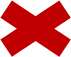 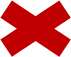 Kryterium zgodności z SzOOP oraz standardem usług i katalogiem stawek
TYP PROJEKTU A:
Diagnoza zapotrzebowania na nowe miejsca przedszkolne – najważniejsze wnioski należy umieścić w pkt. 3.1.1 wniosku.
Korzystanie z finansowania działalności bieżącej nowoutworzonych miejsc wychowania przedszkolnego obliguje organ prowadzący OWP do złożenia zobowiązania we wniosku do sfinansowania działalności bieżącej wyłącznie ze środków EFS lub ze środków dotacji z budżetu gminy.
Wnioskodawcy, którzy planują finansowanie działalności bieżącej ze środków EFS przez okres do 12 miesięcy, zobowiązani są do wyodrębnienia w harmonogramie rzeczowo- finansowym realizacji projektu ETAPU działalności bieżącej nowoutworzonych miejsc wychowania przedszkolnego, uwzględniającego okres finansowania działalności bieżącej nowoutworzonych miejsc przedszkolnych. Wnioskodawca zobowiązany jest do zawarcia deklaracji, dotyczącej okresu finansowania działalności bieżącej nowoutworzonych miejsc wychowania przedszkolnego.

        Zapisy w tym zakresie muszą znaleźć się we wniosku o dofinansowanie.
Kryterium zgodności z SzOOP oraz standardem usług i katalogiem stawek
TYP PROJEKTU B (realizowany jako uzupełniający do typu A lub samodzielnie,         jeśli wiodące wsparcie skierowane jest do dzieci z niepełnosprawnościami): 

Najważniejsze wnioski wynikające z Diagnozy w zakresie zapotrzebowania na dodatkowe zajęcia powinny być zawarte w opisie projektu wraz z oświadczeniem Wnioskodawcy, że w/w Diagnoza została zatwierdzona przez organ prowadzący.
W przypadku realizacji dodatkowych zajęć dla wszystkich dzieci danego OWP, niezależnie od liczby nowoutworzonych miejsc przedszkolnych, we wniosku należy zawrzeć oświadczenie, że w analogicznym zakresie obszarowym co do treści i odbiorców, zajęcia nie były finansowane od co najmniej 12 miesięcy poprzedzających złożenie wniosku o dofinansowanie projektu (średniomiesięcznie).
Kryterium zgodności z SzOOP oraz standardem usług i katalogiem stawek
TYP PROJEKTU C (realizowany jako uzupełniający, nie może stanowić wiodącego wsparcia):

Najważniejsze wnioski wynikające z Diagnozy przygotowania nauczycieli do pracy z dziećmi w wieku przedszkolnym, powinny być zawarte w opisie projektu wraz z oświadczeniem Wnioskodawcy, że w/w Diagnoza została zatwierdzona przez organ prowadzący OWP.
Wskaźniki obligatoryjne
Brak wszystkich wskaźników obligatoryjnych dla konkursu, adekwatnych do planowanych zadań.

Wybór wskaźników obligatoryjnych z innych działań.

Brak wszystkich wskaźników z listy WLWK.
Wskaźniki obligatoryjne dla konkursu znajdują się w załączniku nr 2 do
       Regulaminu pn.: „Lista wskaźników na poziomie projektu dla Działania 10.1”. 

       Wskaźniki obligatoryjne (z listy) należy wybierać jedynie spośród tych, które są         wskazane w Regulaminie konkursu, pomimo technicznej możliwości wyboru        w SOWA wskaźników kluczowych z innych działań. 
       NIE NALEŻY wybierać wskaźników kluczowych z innych działań.

       Wskaźniki z listy WLWK – należy wskazać wszystkie, nawet, jeśli w projekcie nie         są planowane działania, którym one odpowiadają (wówczas należy wpisać          wartość: 0).
Wskaźniki projektowe
Brak wskaźników projektowych, umożliwiających monitoring postępu              rzeczowego w projekcie, zwłaszcza w przypadku projektów rozliczanych              ryczałtowo.
         Niewłaściwe dokumenty, potwierdzające rozliczenie kwot ryczałtowych,        np. faktury, rachunki. 

             Nazwa i definicja wskaźników projektowych pokrywa się z nazwami              i definicjami wskaźników kluczowych.
Wskaźniki projektowe
W przypadku projektów rozliczanych ryczałtowo, należy utworzyć wskaźniki
       projektowe, adekwatne do specyficznych zadań planowanych w projekcie, pozwalające na monitorowanie postępu rzeczowego oraz rozliczanie środków w projekcie, np. liczba godzin poszczególnych zajęć, liczba szkoleń, liczba dzieci z niepełnosprawnością, biorących udział w projekcie, liczba szkoleń dla nauczycieli itd.

       Przy rozliczaniu kwot ryczałtowych należy podać dokumenty, które odnoszą się do konkretnego wskaźnika, tj. takie, na podstawie których będą rozliczane środki, np. listy obecności, protokoły z odbytych zajęć, wpis do księgi inwentarzowej przedszkola itp. (podanie jednego dokumentu może być niewystarczające).

       Wskaźniki projektowe nie powinny powielać wskaźników kluczowych z działania 10.1 oraz z innych działań.
Wskaźniki - SPÓJNOŚĆ
Brak spójności pomiędzy wskaźnikami w poszczególnych częściach wniosku:

   - w pkt. 3.1.2 CEL SZCZEGÓŁOWY OSI PRIORYTETOWEJ I WSKAŹNIKI REALIZACJI CELU,
   - w pkt. 4.1. ZADANIA,
   - w pkt. 4.2. KWOTY RYCZAŁTOWE (jeśli dotyczy).
Wskaźniki w każdej części wniosku muszą być spójne.

       Wszystkie wskaźniki przedstawione w punkcie 3.1.2 muszą zostać przypisane do         zadań – pkt 4.1 (odpowiednio).
 
       W przypadku, gdy projekt będzie rozliczany jedynie za pomocą kwot         ryczałtowych, zaleca się, aby wszystkie wskaźniki, wskazane w pkt. 4.1, zostały         uwzględnione w pkt. 4.2 i stanowiły podstawę do rozliczenia poszczególnych kwot        ryczałtowych.
Wskaźniki - POMIAR
Nieodpowiednia częstotliwość pomiaru, np. w przypadku wskaźników produktu: tylko na końcu realizacji projektu. 

Nieprawidłowo dobrane źródła pomiaru/weryfikacji wskaźników.

Brak właściwych źródeł pomiaru/weryfikacji wskaźników przy kwotach ryczałtowych (pkt. 4.2 wniosku o dofinansowanie).
Wymagana częstotliwość pomiaru wskaźników produktu i rezultatu jest   każdorazowo określona w załączniku nr 2 do Regulaminu konkursu pn.: „Lista   wskaźników na poziomie projektu dla Działania 10.1”. 

      Należy dobierać dokumenty tak, aby możliwa była weryfikacja osiągnięcia                 konkretnego wskaźnika.
Budżet projektu
Przekraczanie limitów, określonych w SZOOP RPO WD oraz w Regulaminie     konkursu.
- 10% wartości środków unijnych na cross-financing,
       - 30% wartości projektu łącznie na cross-financing i środki trwałe (powyżej           3 500 zł netto),
       - 30% kosztów bezpośrednich projektu – wydatki na zajęcia dodatkowe (nie         dotyczy zajęć skierowanych do dzieci z niepełnosprawnościami).
Budżet projektu
Brak uzasadnienia wydatków w ramach cross-financingu oraz środków               trwałych powyżej 3500 zł netto.

             Błędnie oznaczony cross-financing lub środki trwałe.
Uzasadnienie dla wydatków planowanych do poniesienia w ramach cross-   financingu oraz środków trwałych powinno znaleźć się we wniosku w części „UZASADNIENIE WYDATKÓW” w pkt. 7.2 i 7.3

       Cross-financing i środki trwałe zdefiniowane są dokładnie w załączniku nr 4        do Regulaminu konkursu pn.: „Standardy realizacji wybranych form wsparcia        w ramach Działania 10.1 RPO WD 2014-2020”. 

       Należy pamiętać, że w budżecie oznacza się jako środki trwałe jedynie wydatki        o wartości jednostkowej powyżej 3500 zł netto.
Budżet projektu
Nieprawidłowe oznaczenie wkładu własnego (publicznego lub prywatnego),               w tym niepieniężnego.

             Brak uzasadnienia, dotyczącego wkładu własnego oraz metodologii              wyliczenia wkładu własnego niepieniężnego w pkt. 7.4 wniosku.
W budżecie szczegółowym, przy pozycjach budżetowych, zawierających    wydatki w ramach wkładu własnego, należy odpowiednio określić, czy jest to     wkład publiczny czy prywatny.

       Wszystkie wydatki, wnoszone w projekcie jako wkład własny niepieniężny,         należy oznaczyć odpowiednio w polu wyboru (tzw. „checkbox”) dopiero po         wybraniu opcji wkład własny publiczny lub prywatny.

       W punkcie 7.4 wniosku należy opisać wydatki w ramach wkładu własnego,        a także wyjaśnić, w jaki sposób Wnioskodawca dokonał jego wyceny.
Budżet projektu – Wkład własny
Wkład niepieniężny polega na wniesieniu (wykorzystaniu na rzecz projektu) nieruchomości, urządzeń, materiałów (surowców), wartości niematerialnych i prawnych, ekspertyz lub nieodpłatnej pracy wykonywanej przez wolontariuszy na podstawie ustawy z dnia 24 kwietnia 2003 r. o działalności pożytku publicznego i o wolontariacie – „Wytyczne w zakresie kwalifikowalności wydatków (…)”
Jak wnieść wkład niepieniężny?
Wkład niepieniężny stanowi część lub całość wkładu własnego prywatnego lub publicznego.
Wartość wkładu niepieniężnego jest potwierdzona dokumentami – opis metodologii jego  wyliczenia należy ująć w pkt 7.4 wniosku o dofinansowanie.
Cała wartość wydatku, wykazanego w ramach wkładu niepieniężnego, musi stanowić wkład własny.
Przykłady:
Koszty użytkowania sal podczas zajęć (metodologia wyliczenia kosztów, stawkę może określać np. cennik danej instytucji).
Koszty eksploatacji wyposażenia technicznego sal Wnioskodawcy do realizacji zajęć w ramach projektu (metodologia wyliczenia kosztów).
Praca wolontariuszy.
Budżet projektu
Brak uzasadnienia wydatków w ramach usług zleconych.

	Brak zaznaczenia w budżecie kolumny „zadanie zlecone” przy wydatkach 	będących „usługą zleconą” 
	(do czasu zmiany nazwy etykiety w systemie).
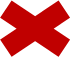 W punkcie 7.1 wniosku pn.: „Zadania zlecone w projekcie” (w instrukcji    wypełniania wniosku: „Usługa zlecona”) należy rozpisać wydatki, wchodzące   w skład usług zleconych.

Do czasu zmiany w SOWA etykiety „zadania zlecone” na „usługi zlecone”, 
       wypełniając wniosek o dofinansowanie projektu, należy zaznaczyć pole 
       „zadania zlecone”.
Budżet projektu
Brak wskazania formy zatrudnienia osób prowadzących zajęcia dodatkowe.

              Brak informacji na temat składu kompletu/zestawu. 
             
              Brak uzasadnienia wszystkich wydatków w pkt. 7.11, w przypadku                                   projektów ryczałtowych.
Budżet projektu
Należy wskazać formę zatrudnienia osób prowadzących zajęcia dodatkowe.

We wniosku o  dofinansowanie można wykazać zestaw, jednak w       uzasadnieniu, w pkt.7.11, należy rozpisać poszczególne jego pozycje wraz z     cenami jednostkowymi. Cena nie może dotyczyć tylko zestawu jako całości –   jest to konieczne dla zweryfikowania zasadności poniesienia przedmiotowej     kwoty.

W przypadku projektów ryczałtowych należy uzasadnić wszystkie wydatki w     pkt.7.11.
DLA WNIOSKODAWCÓW
Punkt Informacyjny Funduszy Europejskich (PIFE) - zapytania można kierować na adres: pife@dolnyslask.pl 

Odpowiedzi na najczęściej zadawane pytania oraz niezbędne dokumenty - zamieszczane są na stronach internetowych:
www.rpo.dolnyslask.pl
Dziękuję za uwagę
Wydział Wdrażania EFSDepartament Funduszy EuropejskichUrząd Marszałkowski Województwa Dolnośląskiego